Hello year 9
Hope you are all well
This task is for 3 weeks starts 29Th June and deadline is 17th July 
Read each slide complete the task and produce a fact file on each setting. 

Fact file needs to include:
All information and pictures 
More detail on last 2 slides.
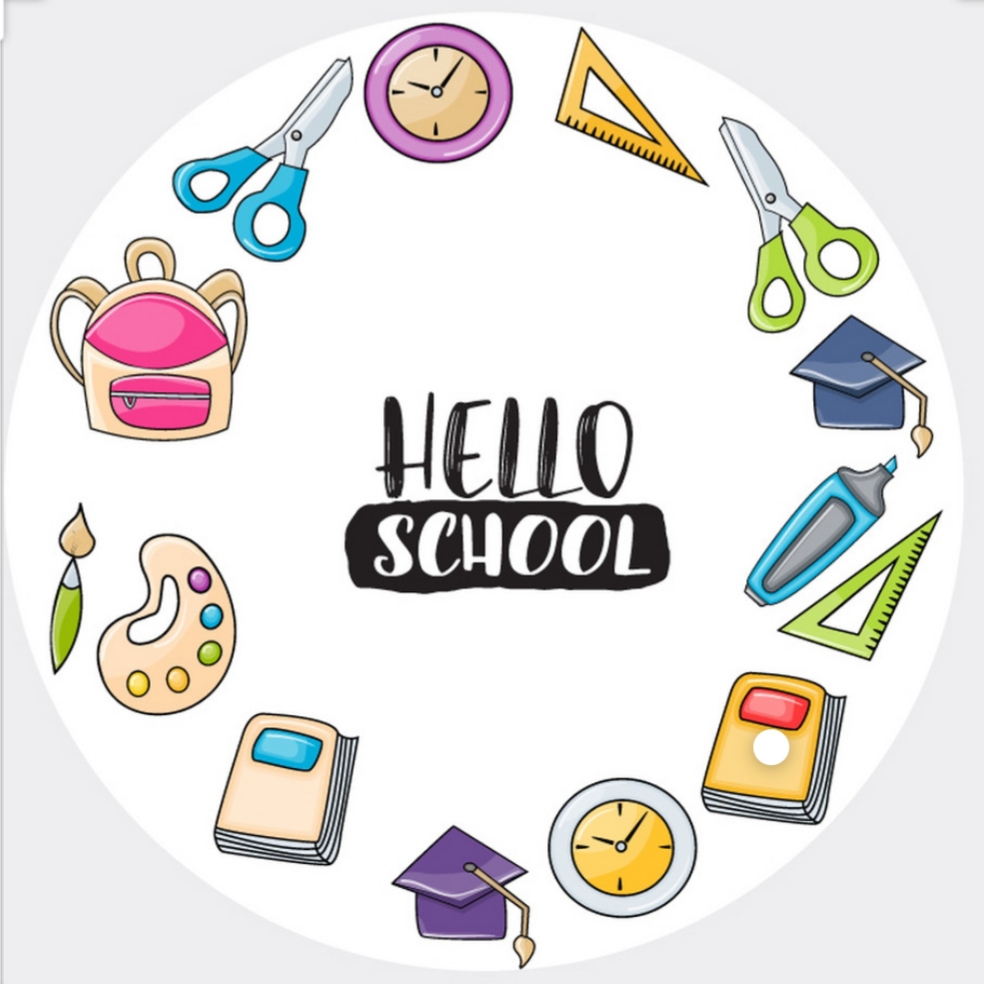 Key
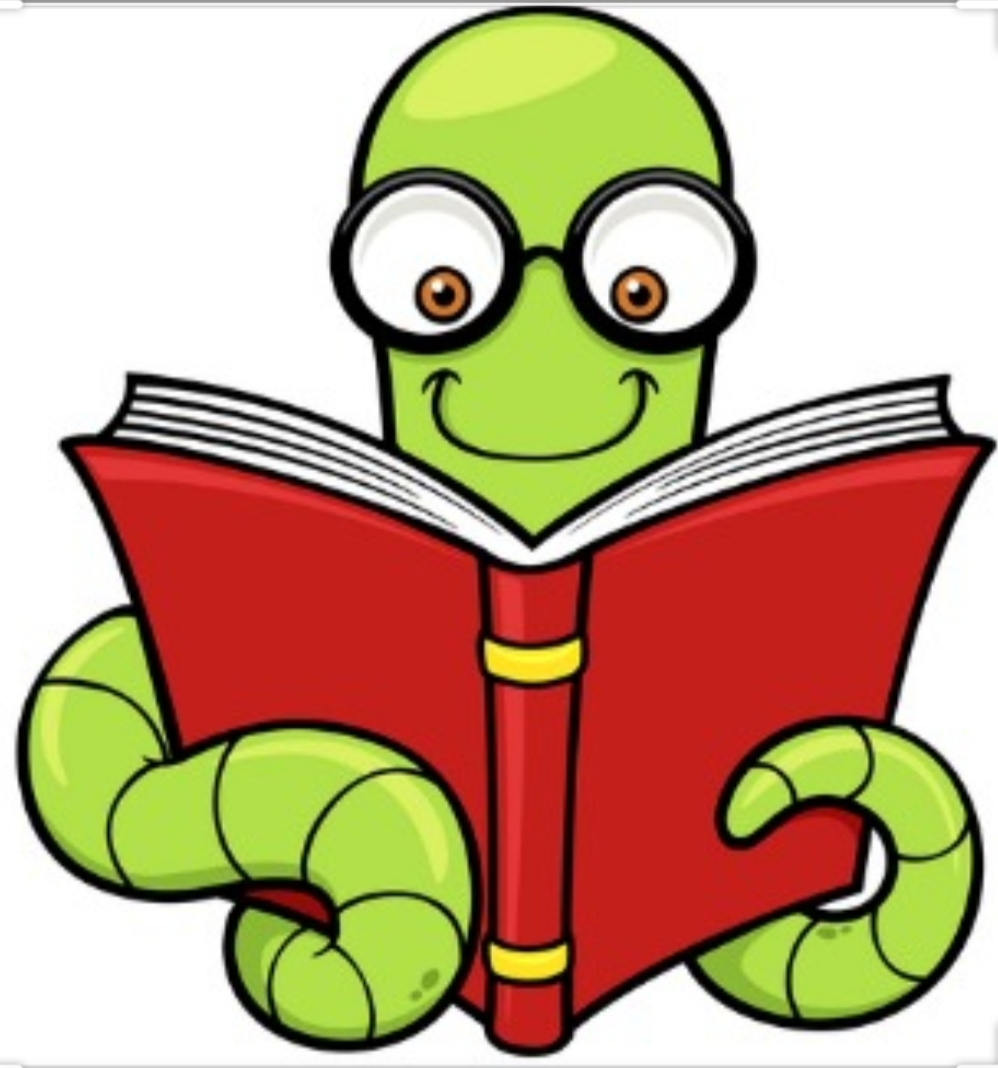 Read



Research

Task
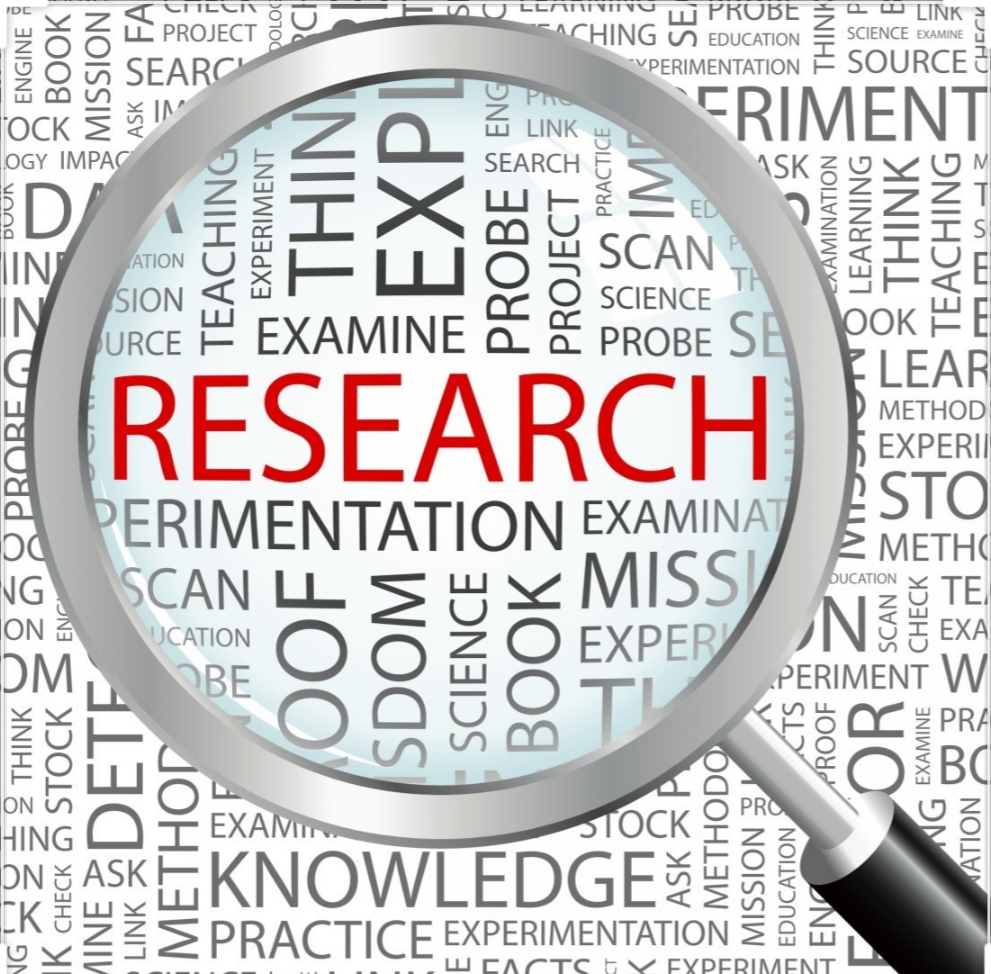 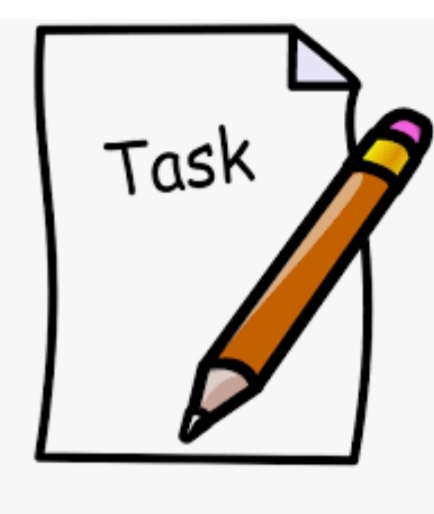 Child minder
Research Childminder
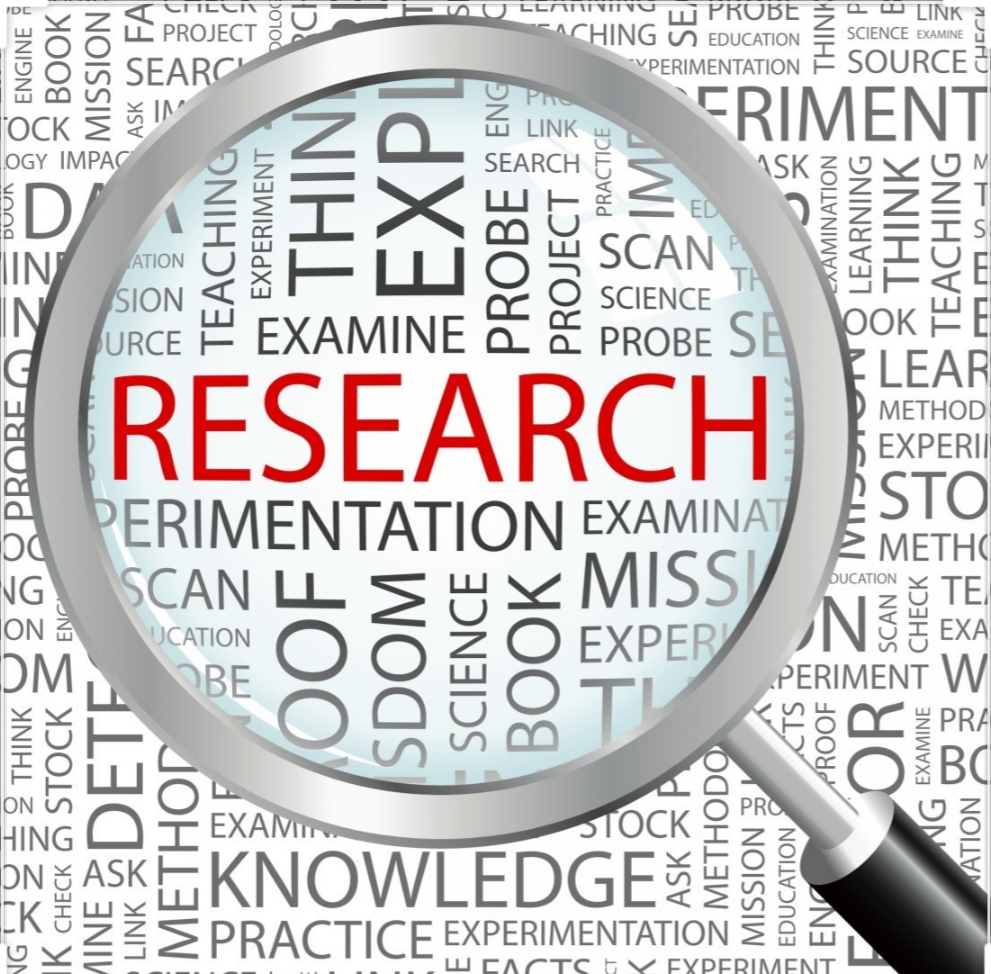 Child minder
Works in their own home
Small number of children 
Care provided for children of working parents
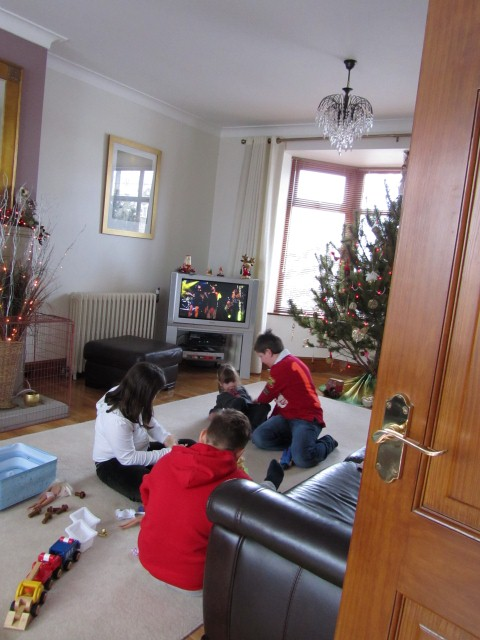 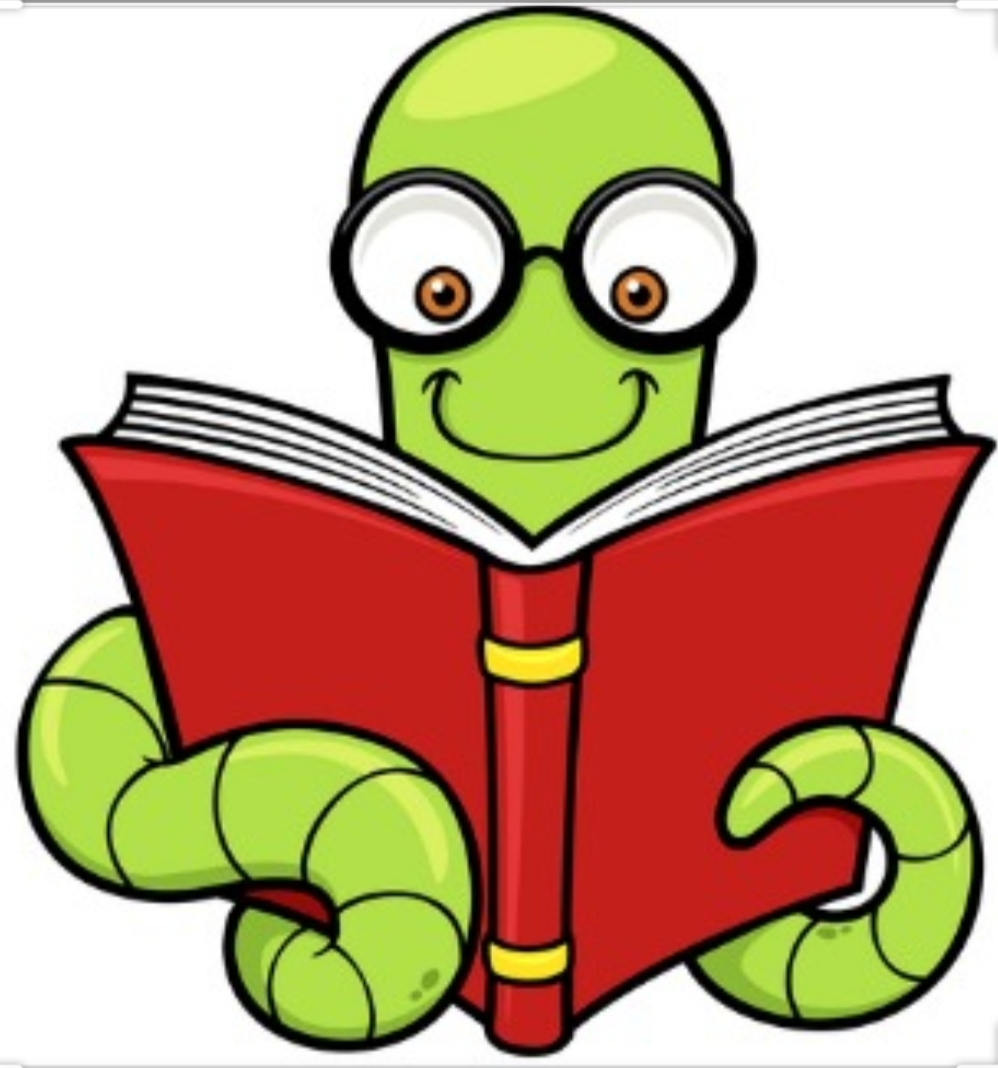 Child minder
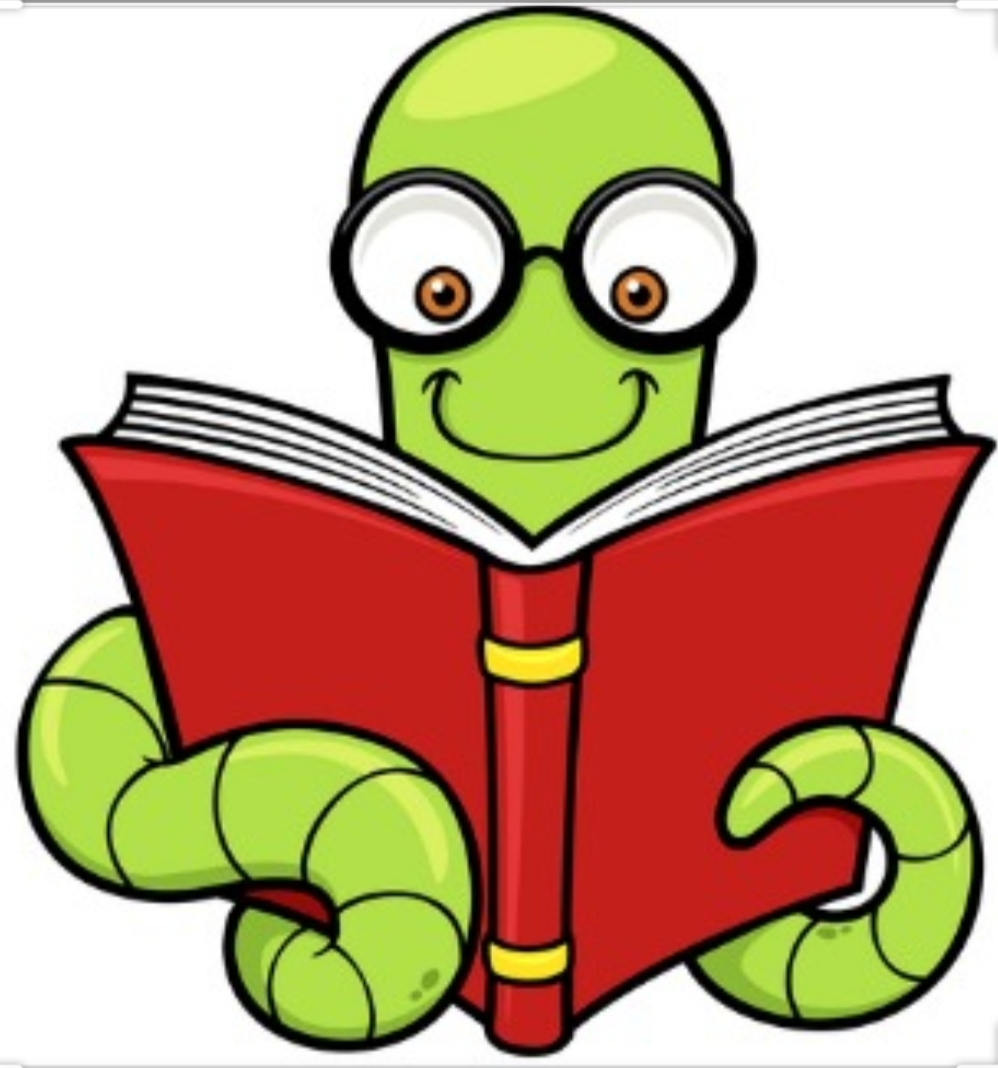 May take children to and from school or nursery
Children play in the home or garden 
Toys and games books – as you would have at home
May do activities like cooking or painting or play dough 
Children from birth – to any age (normally under 11)
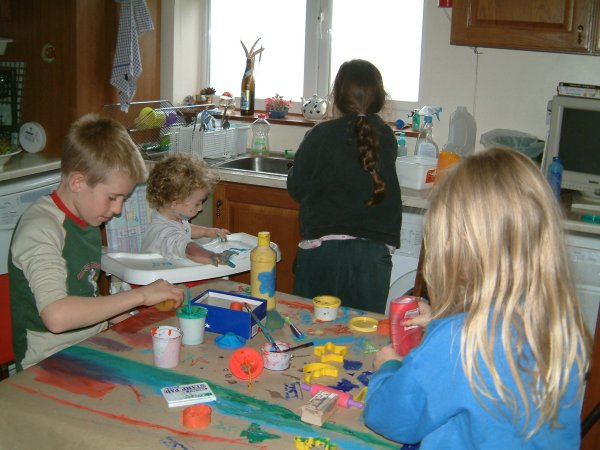 The role of a Child minder
Provide care for children
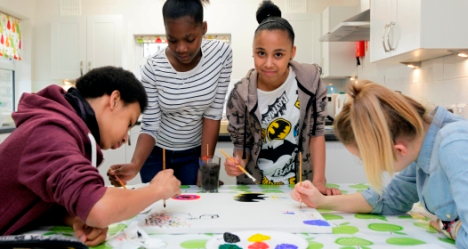 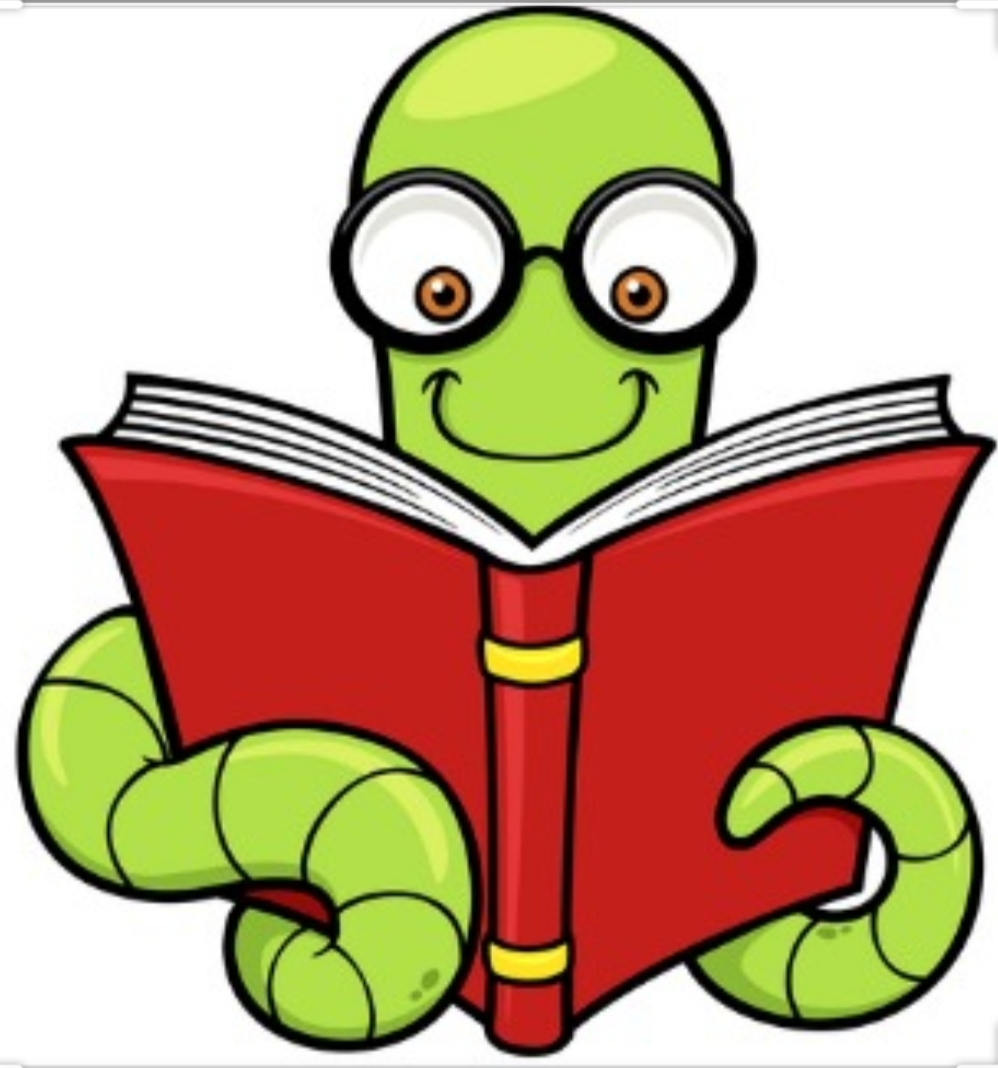 Day nursery
Research Day nursery
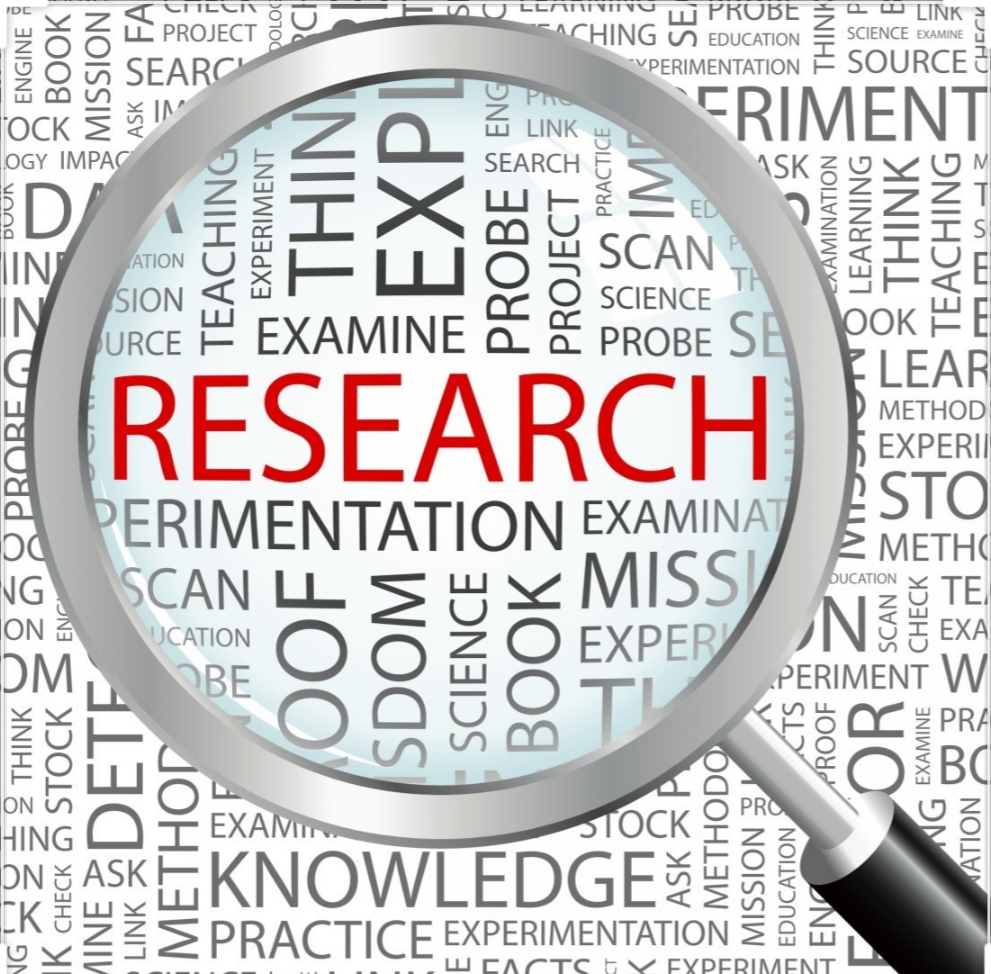 Day nursery
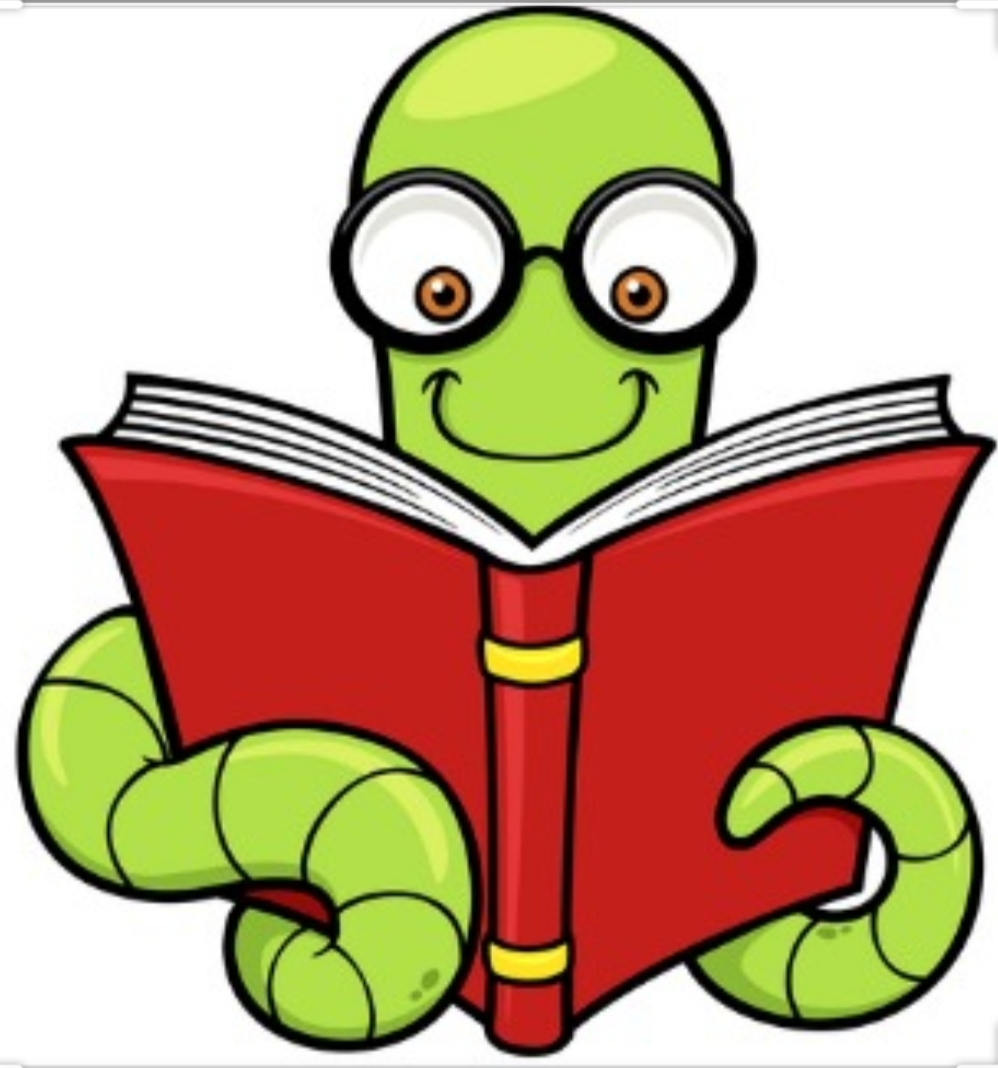 Care and education for children aged birth to 5
Activities like sand water, art activities, construction toys, home corner , outdoor play area with bikes climbing frames, slides etc. 
Whole group story/circle times/ singing and music sessions
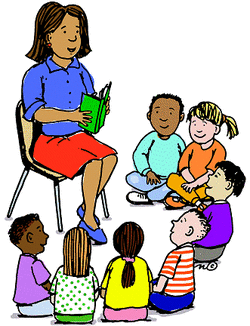 Day nursery
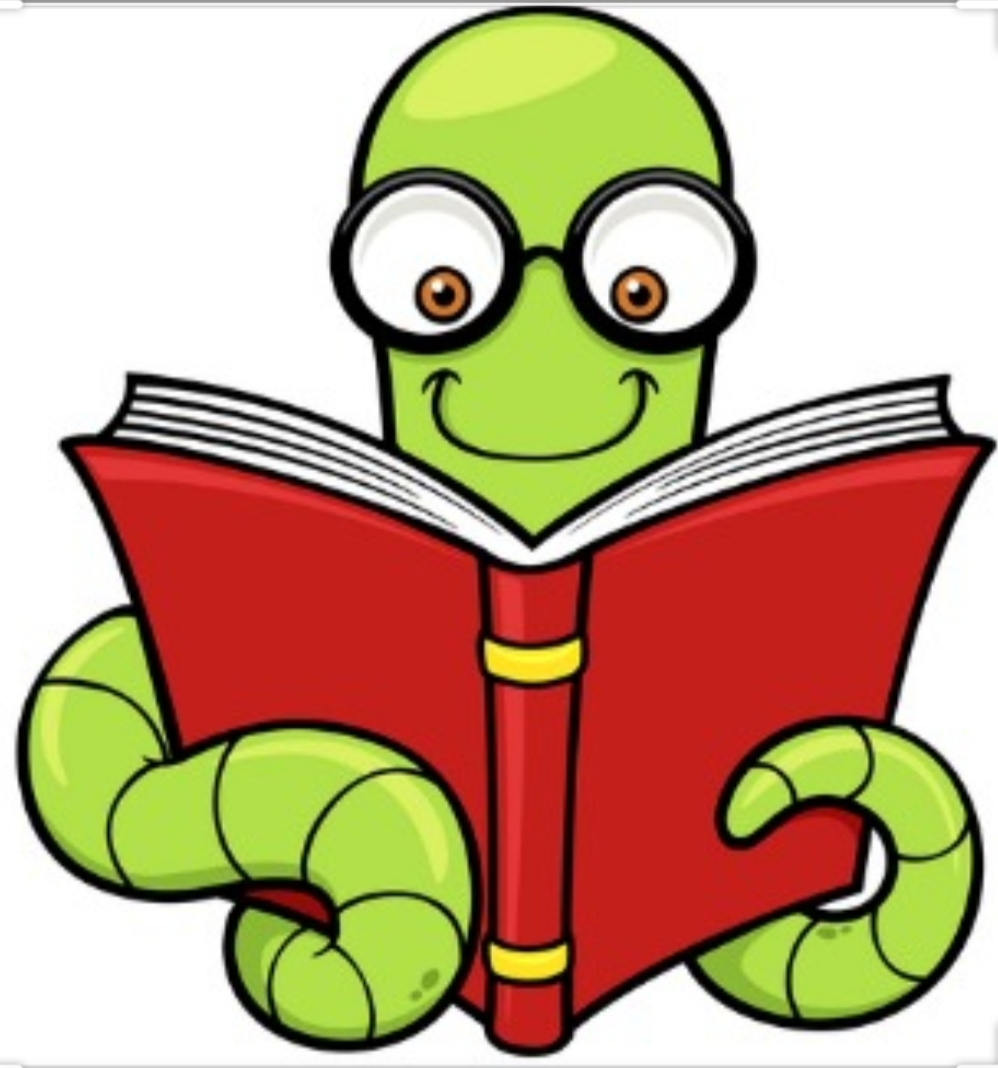 Prepares children for school routine and socialisation
Has meals provided and sleeping areas for younger children 
Purpose built building with qualified staff
Follows 7 areas of learning of the EYFS
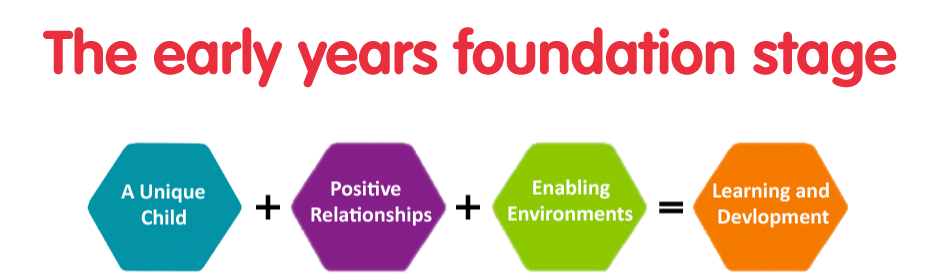 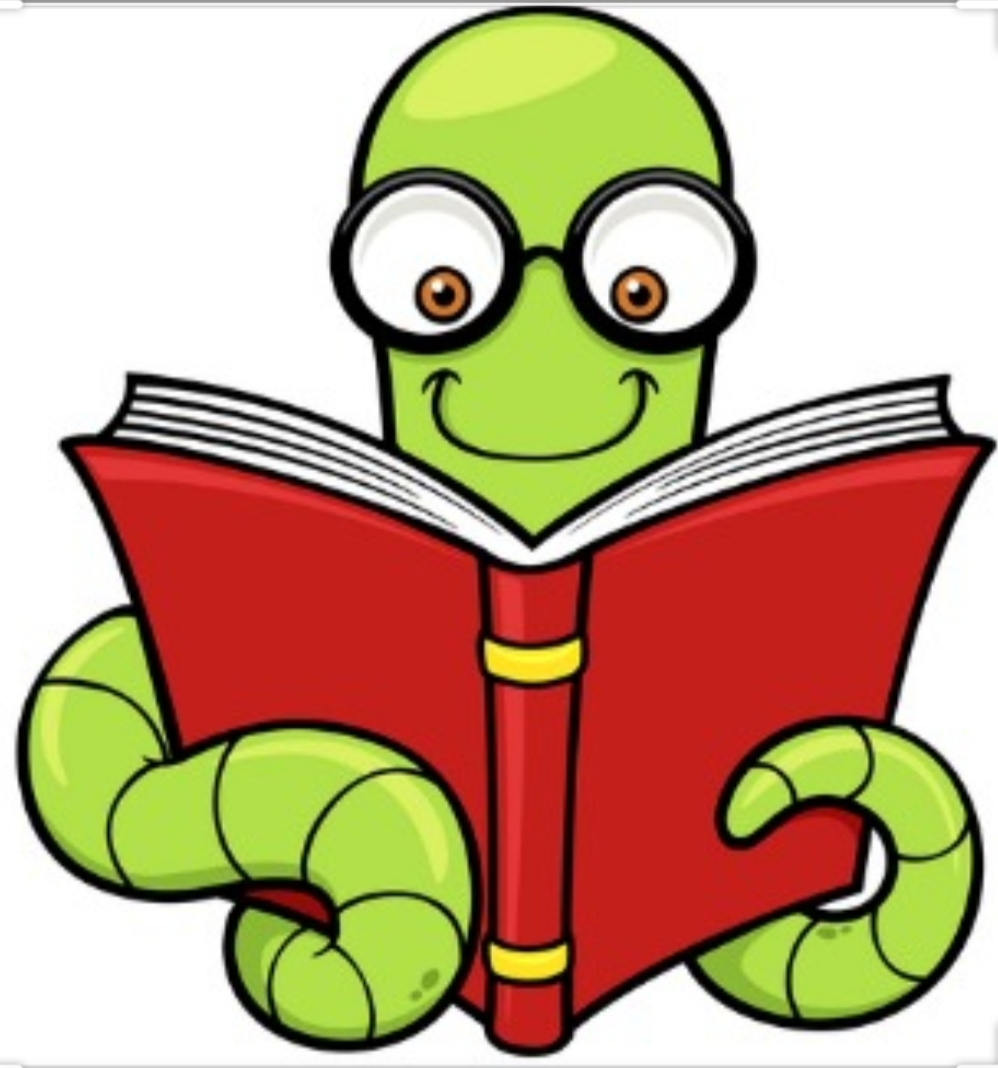 The role of a Day nursery
Education – home corners
Care
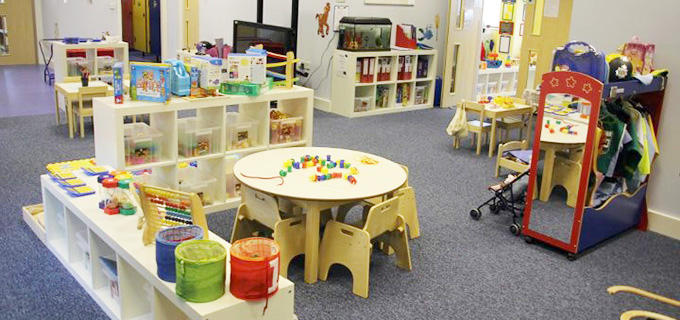 Mother and Toddler group
Research Mother and Toddler group
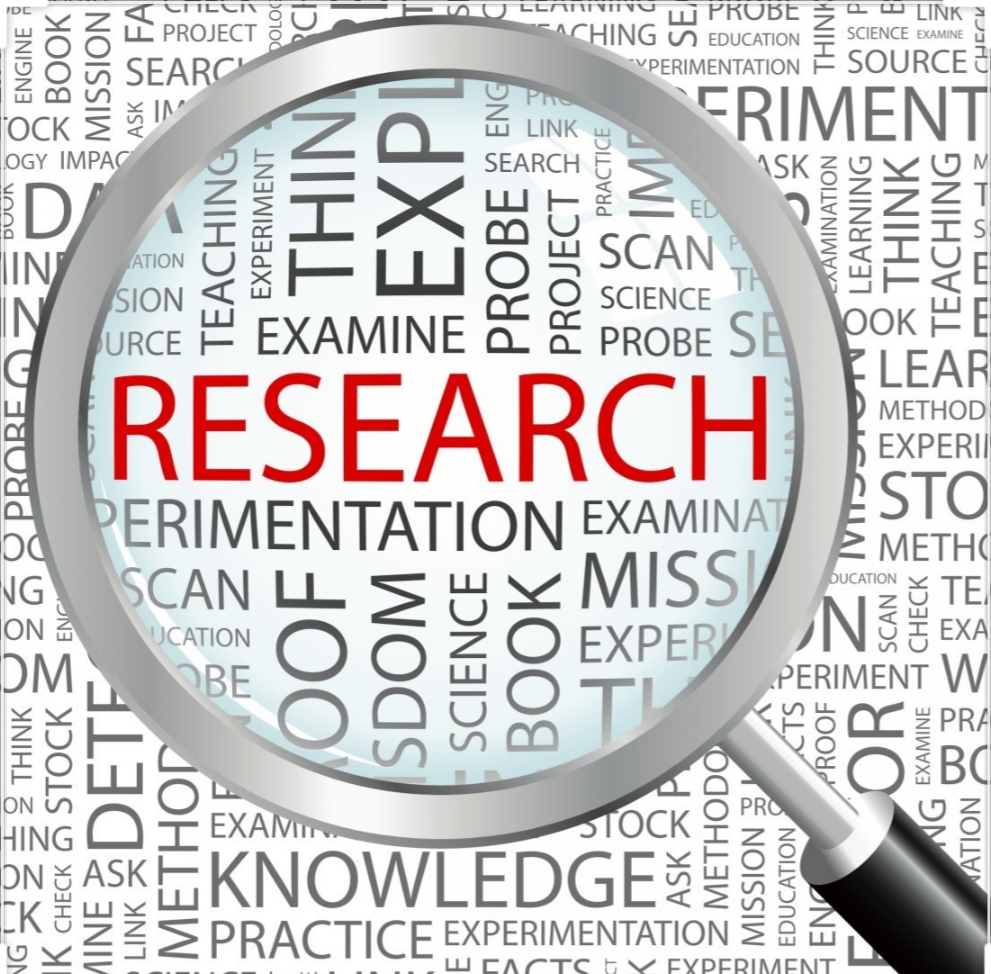 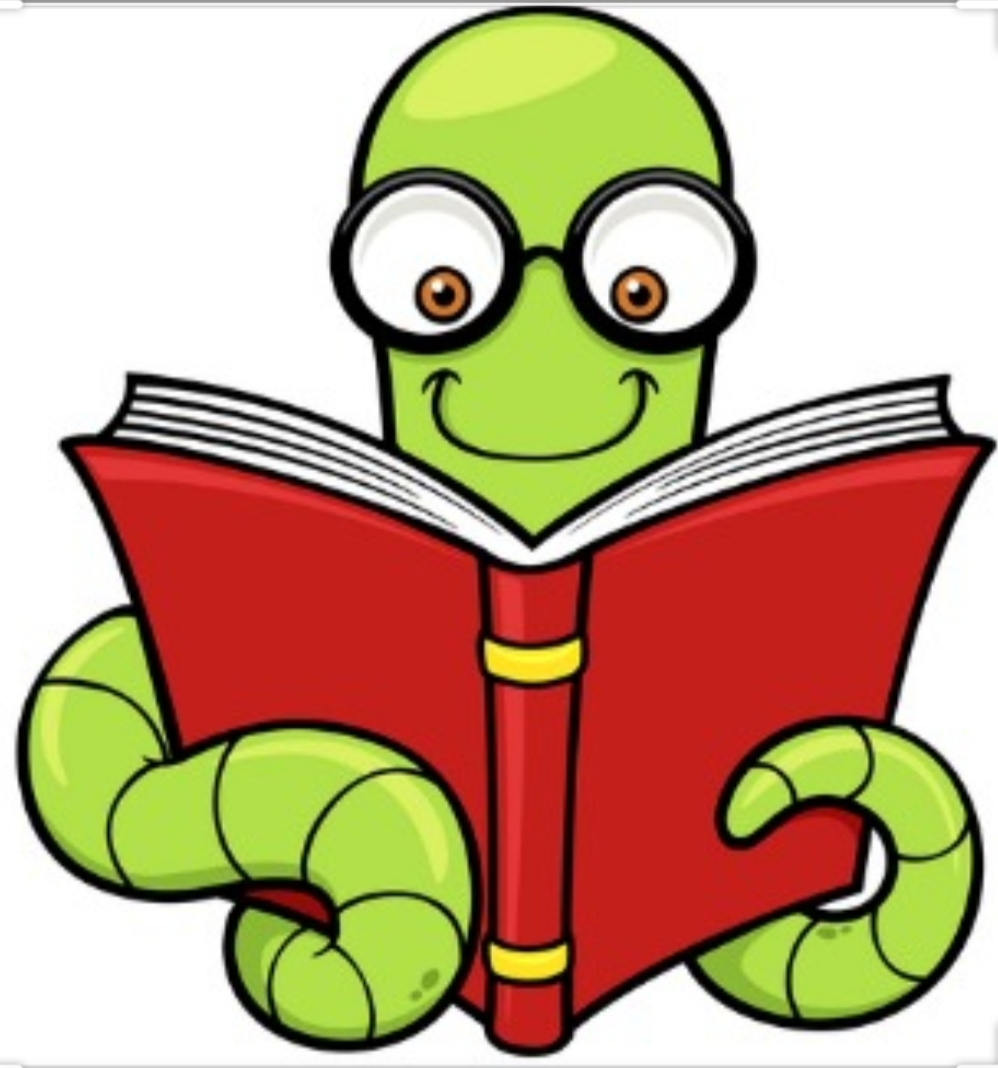 Mother and Toddler group
Usually for children aged from birth to 3
Mothers can chat and have a cup of tea or coffee while children play
Takes place in school or community halls- not purpose built
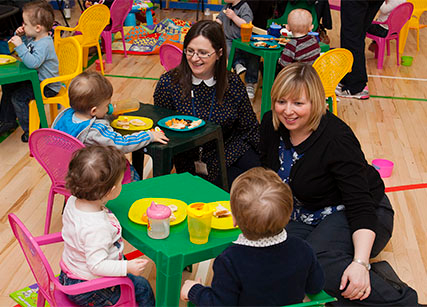 Mother and Toddler group
Has selection of toys like jigsaws, building blocks, shape sorters soft  toys, baby books  
Run by volunteers but not staffed as such , mothers supervise their own children , not a formal setting 
Aimed at socialisation for children rather than education
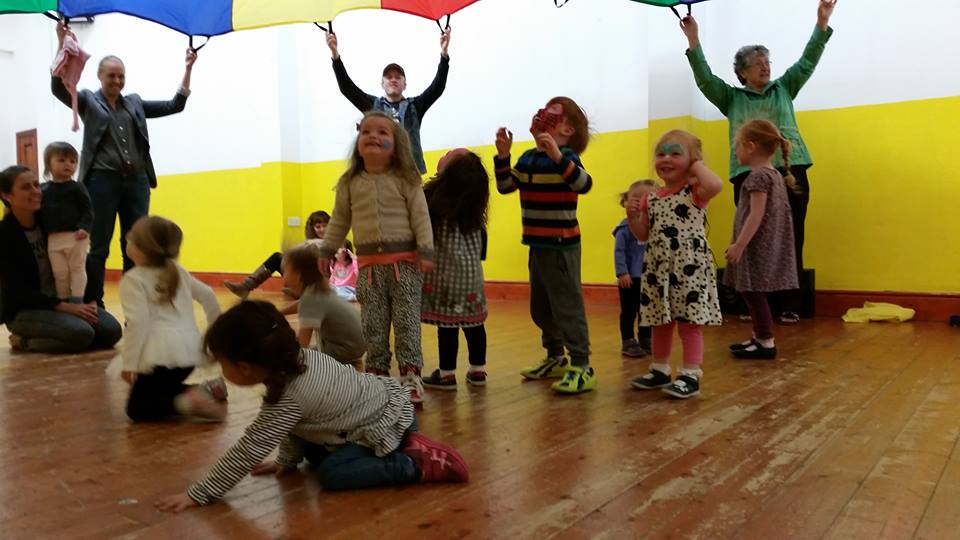 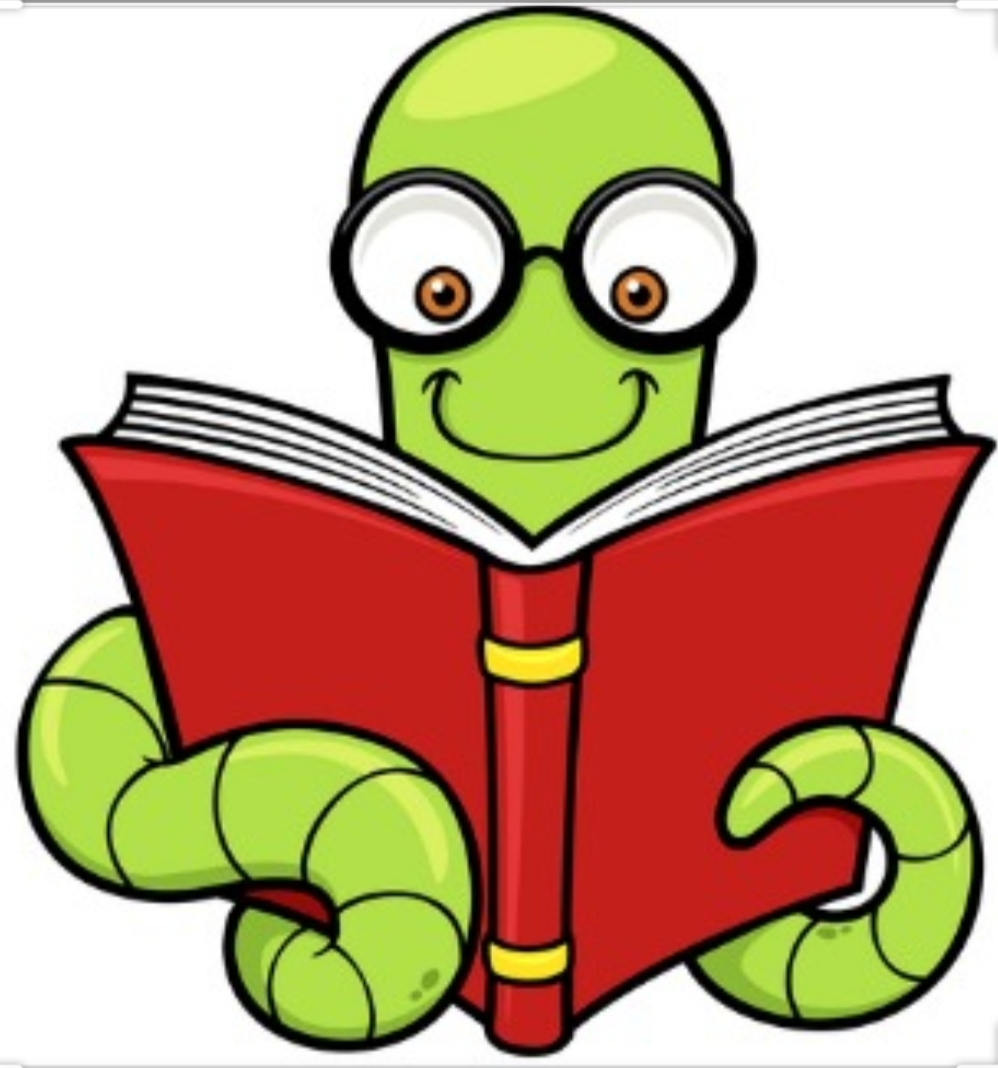 The role of Mother and Toddler group
Socialisation
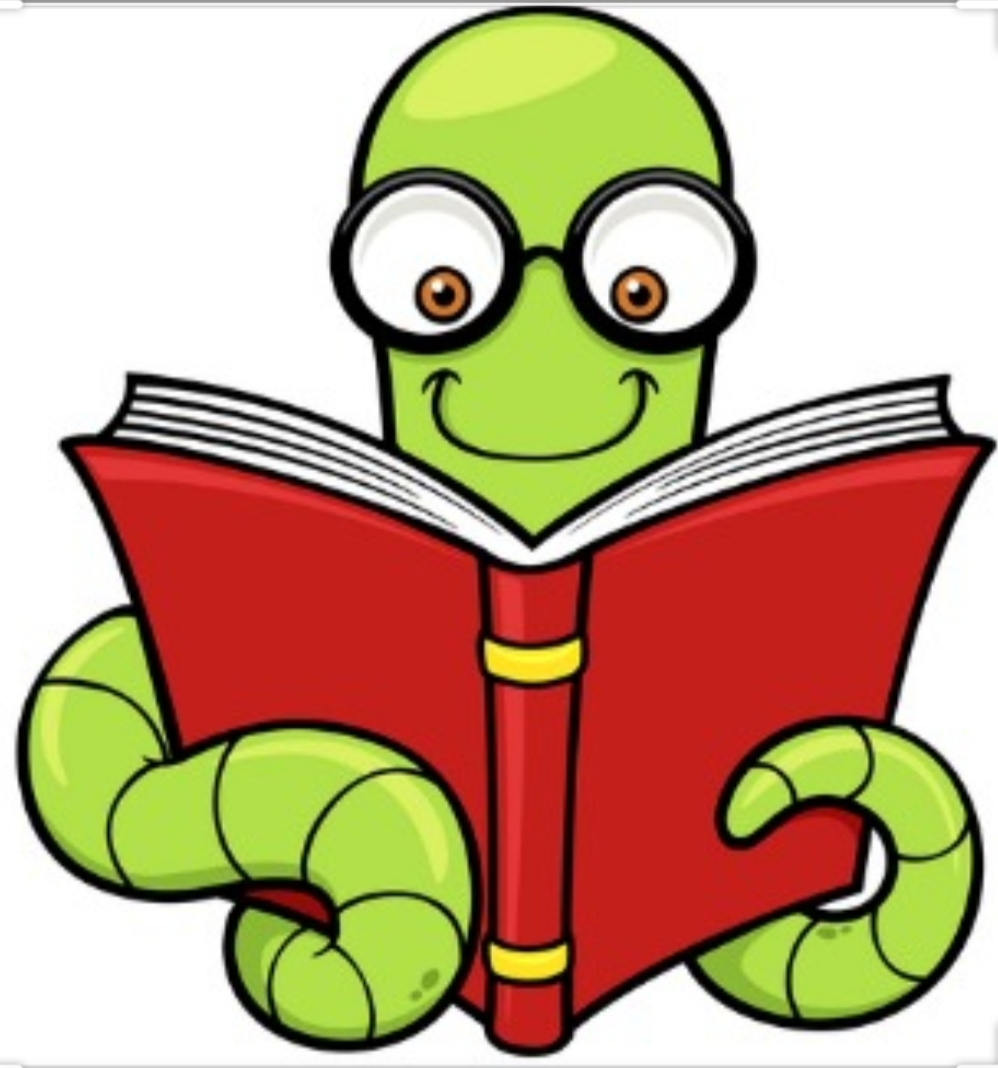 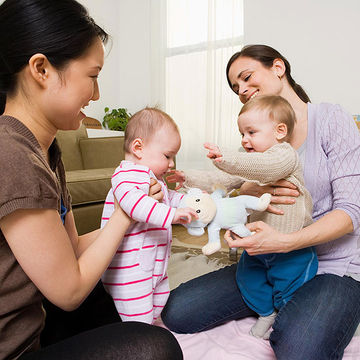 Task – fact file
Fact file on:
Child minders/
Day nursery/
Mother and toddlers groups. 
What needs to be included for each setting:
Information about each setting
Pictures 
Answers to the following questions 


Last weeks work will also help with this task
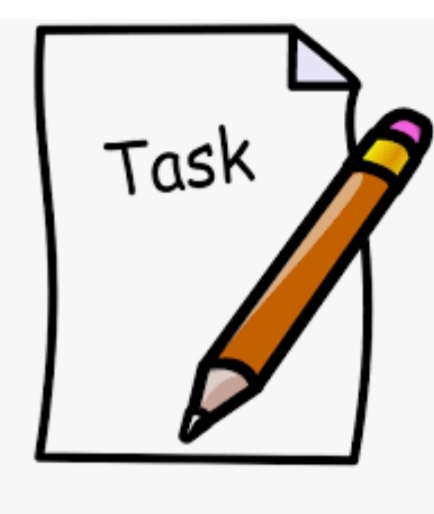 Questions
What is their role? Care/ education? 
What happens there to fulfill the role of education or care? 
Who provides the care or education? 
How many children are within each setting?
How do they care /education the children? 
Where do they do this? 
What age is this for?
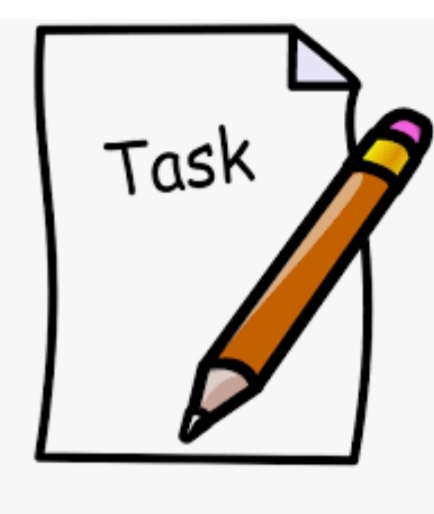 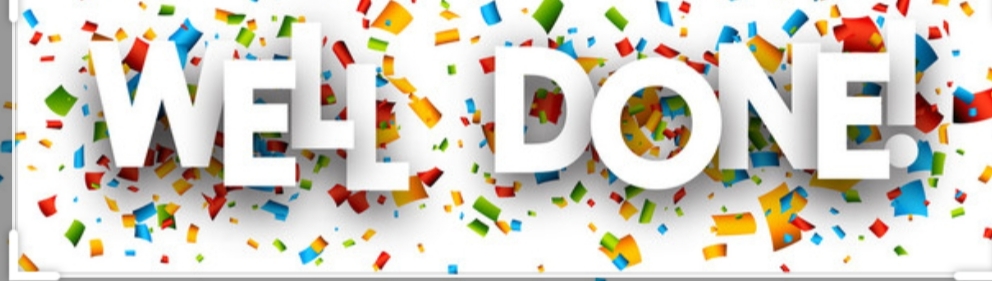 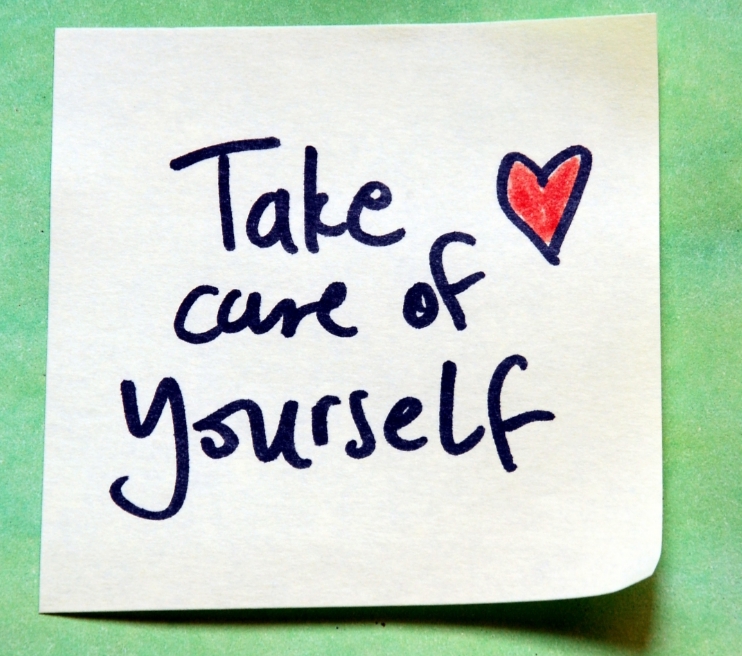 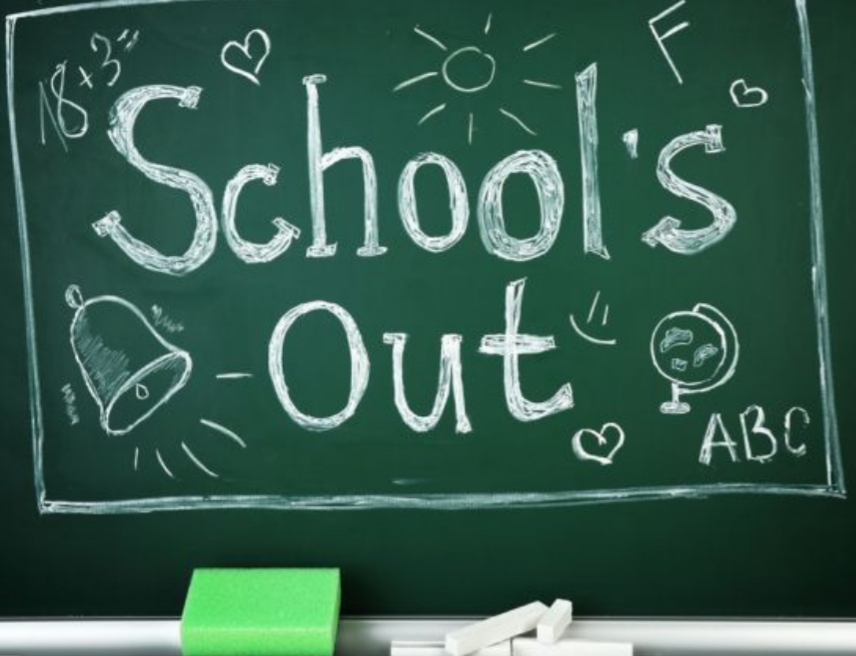 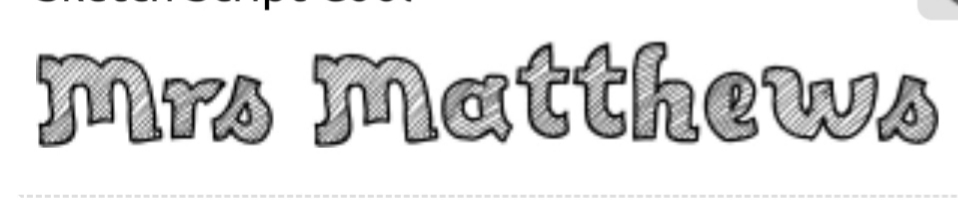